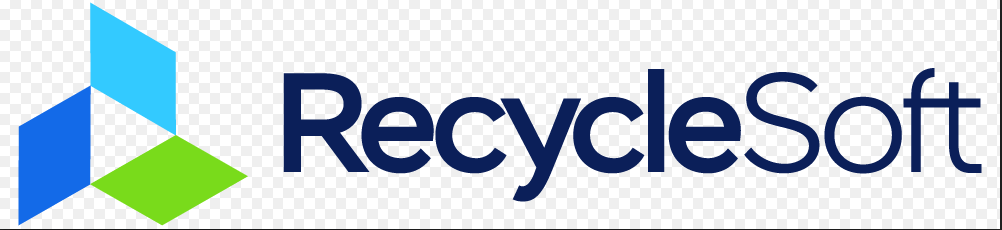 Adding Your P.O.’s to ROMS
Showing just how simple it really is
Home Screen
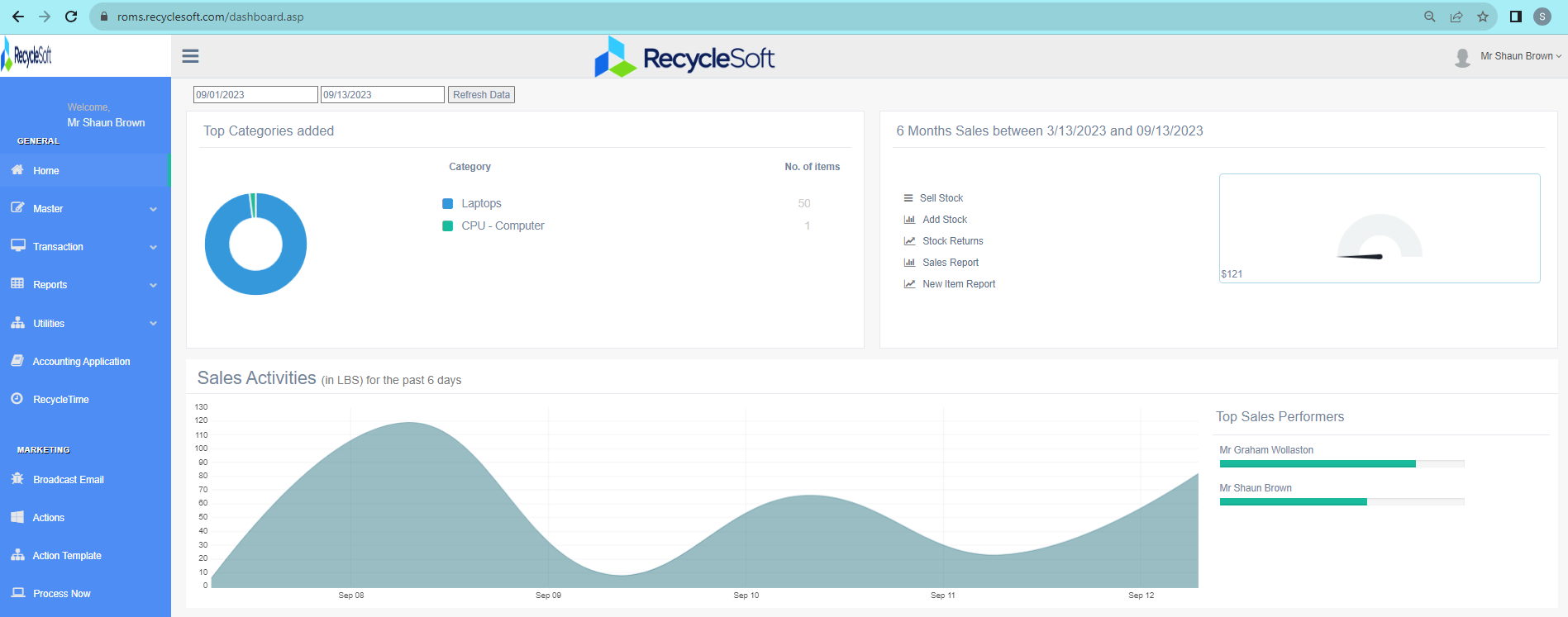 Start Here
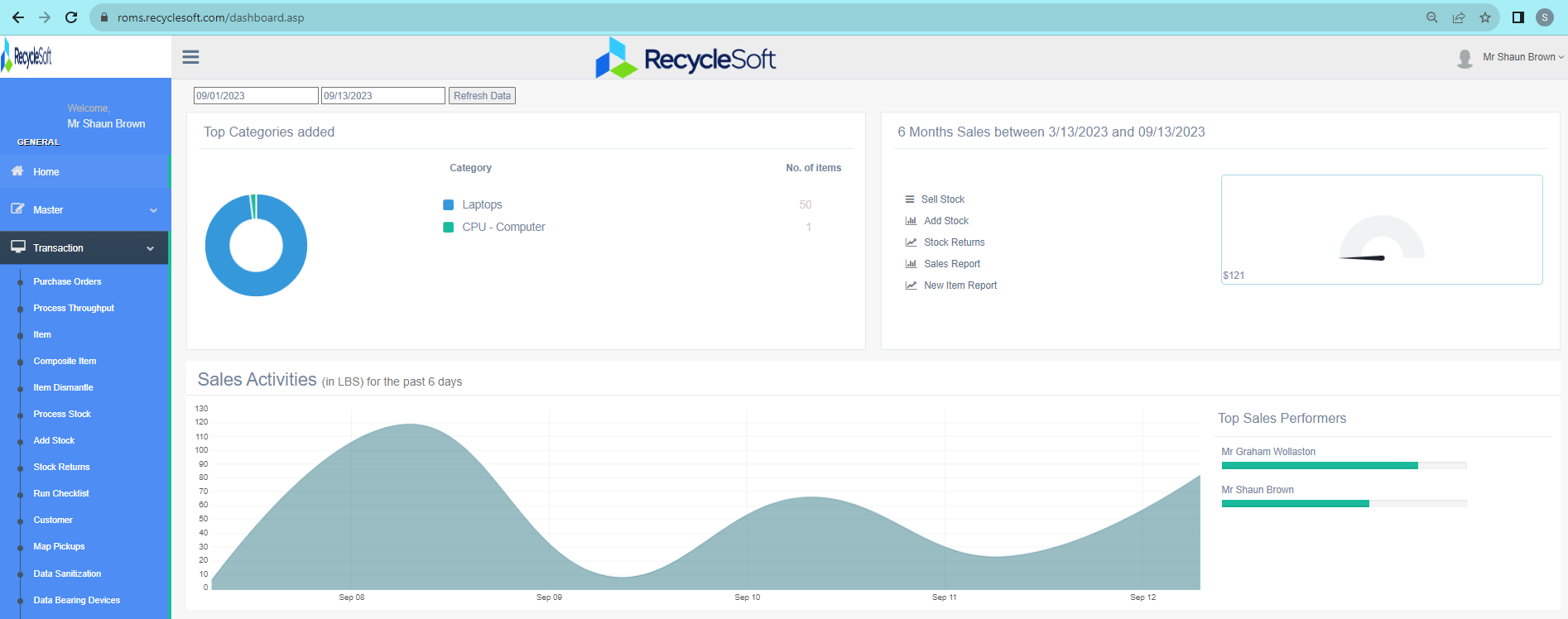 Next Here
Then Here
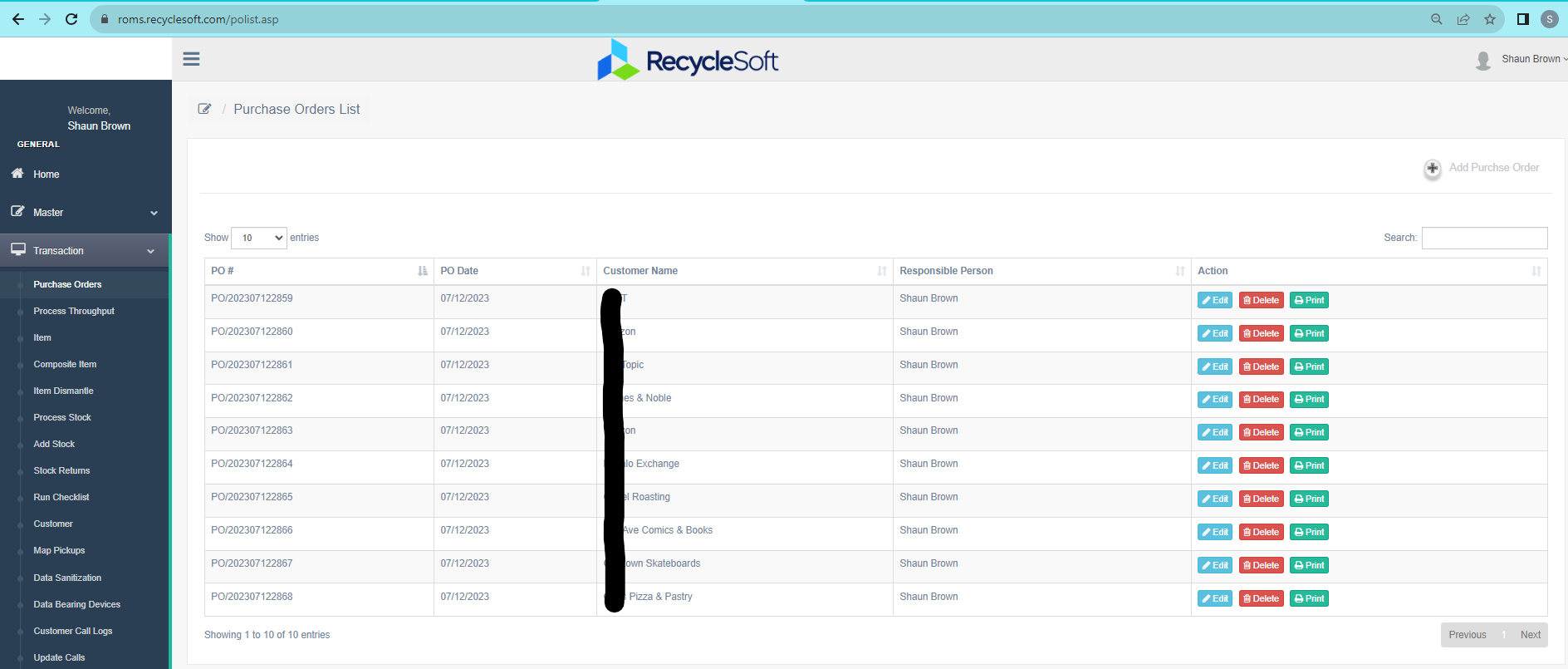 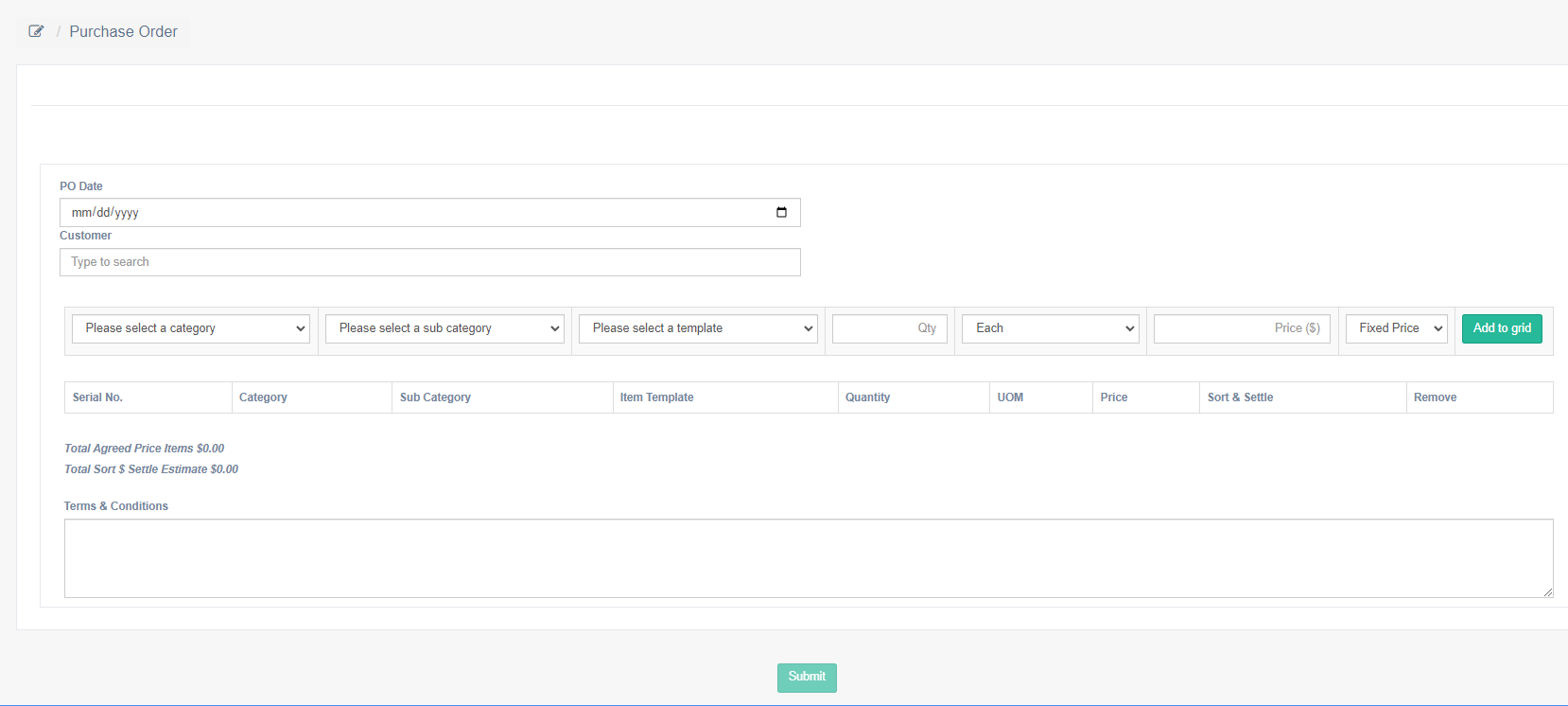 Enter PO Details
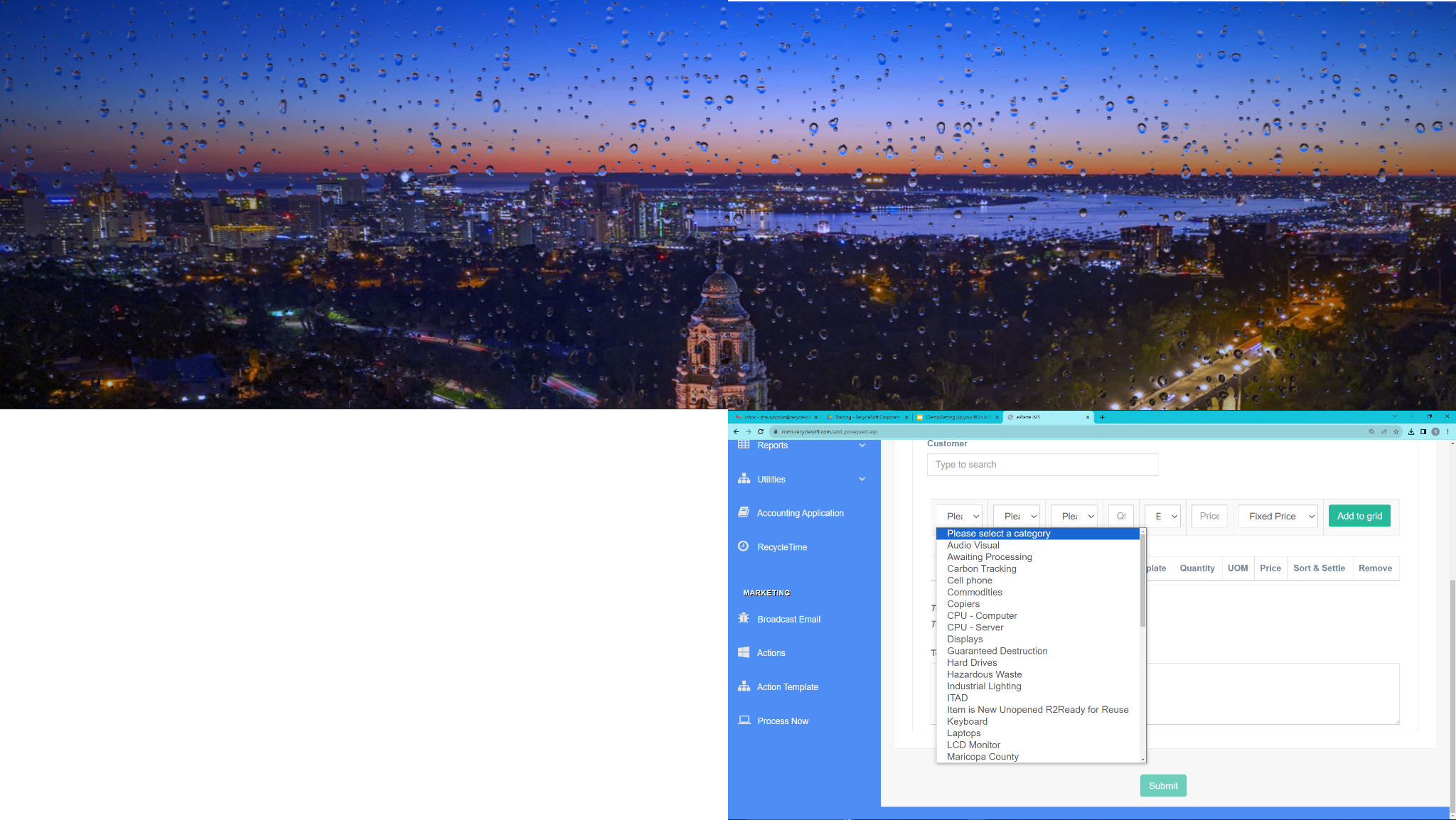 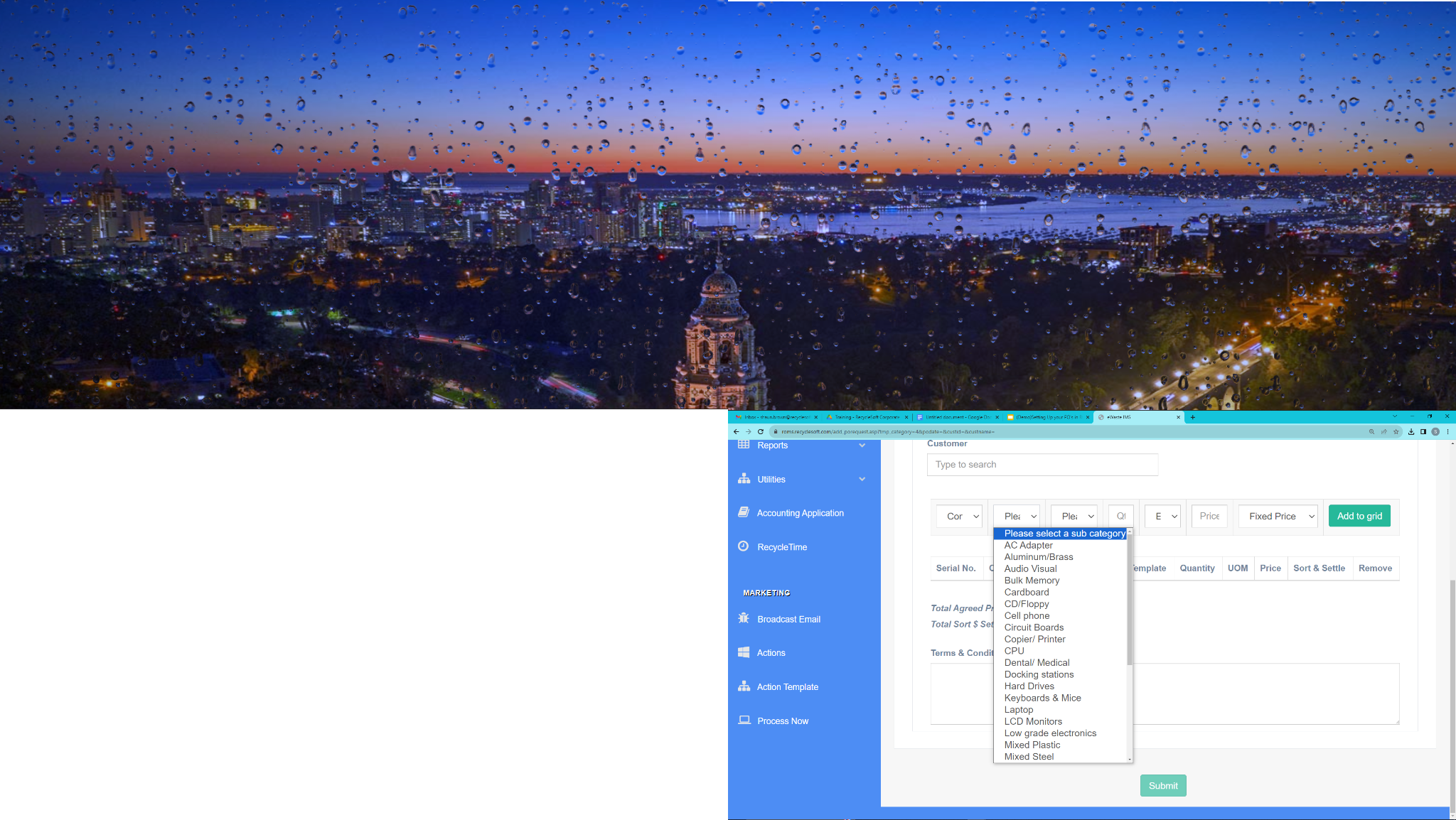 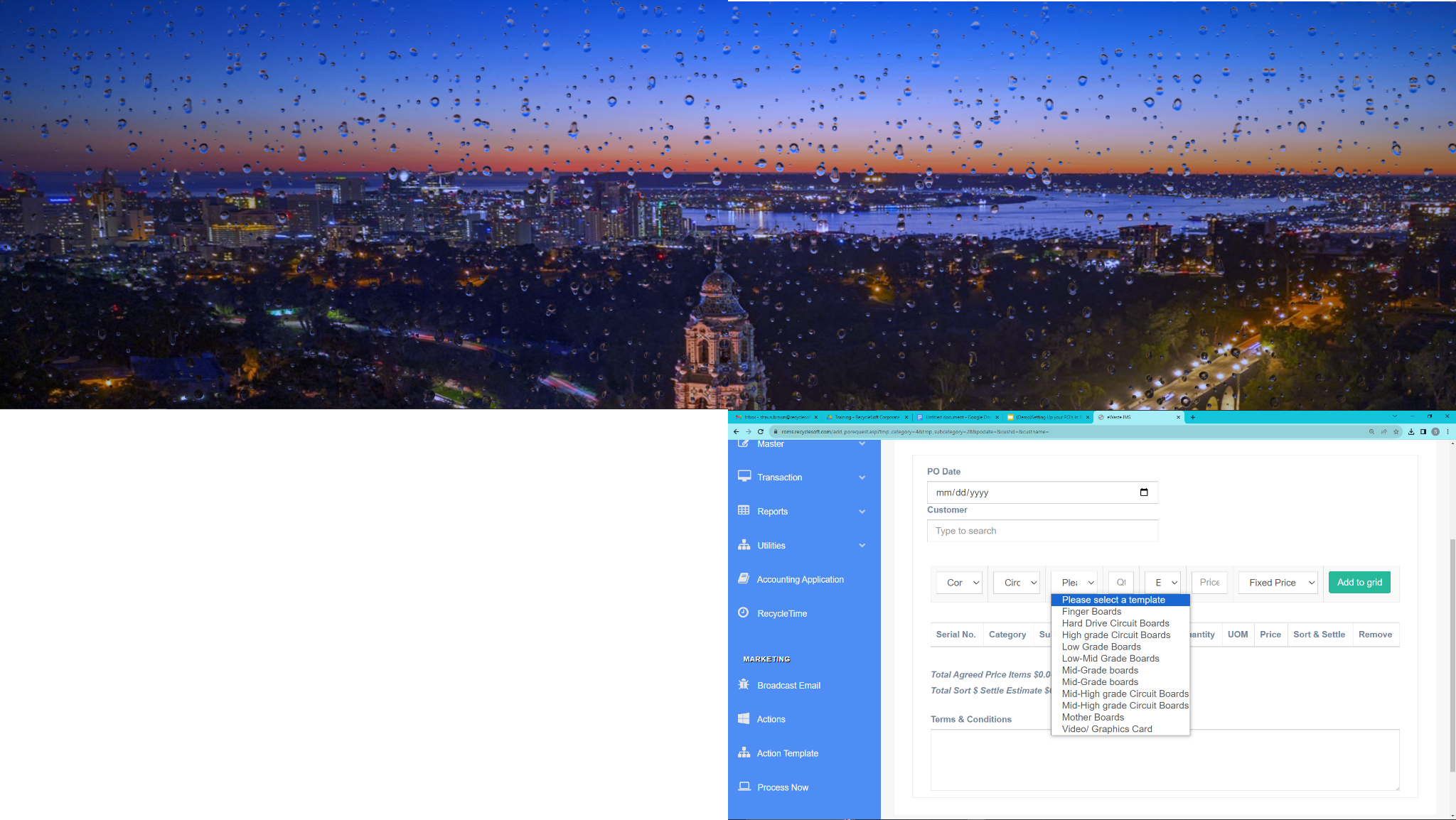 When Finished, Click Submit To Save
Add Each Line Item to the Grid
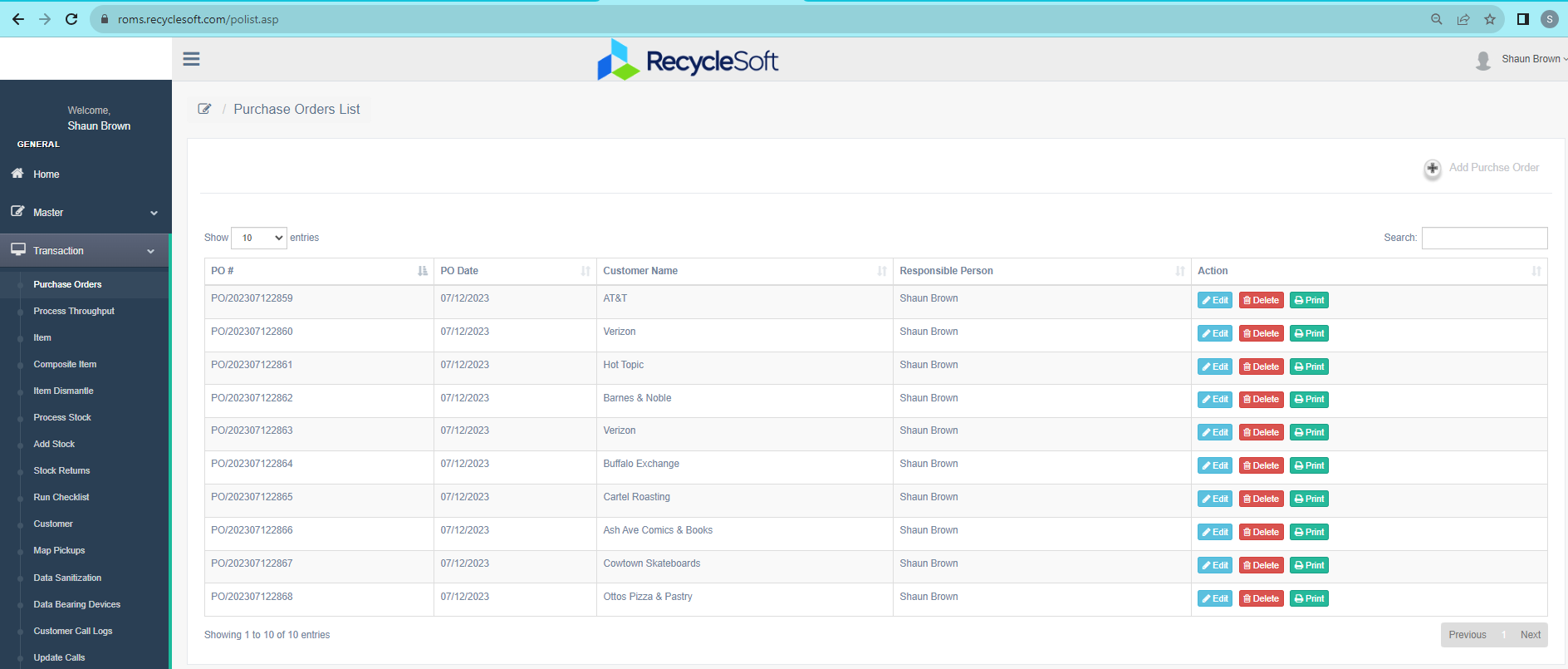 Now you can see, search, edit, & print all of your PO’s
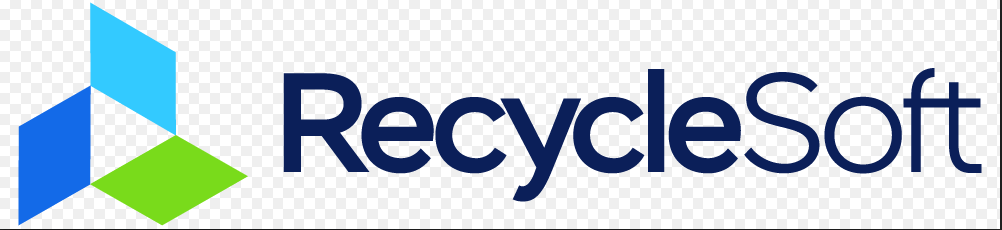 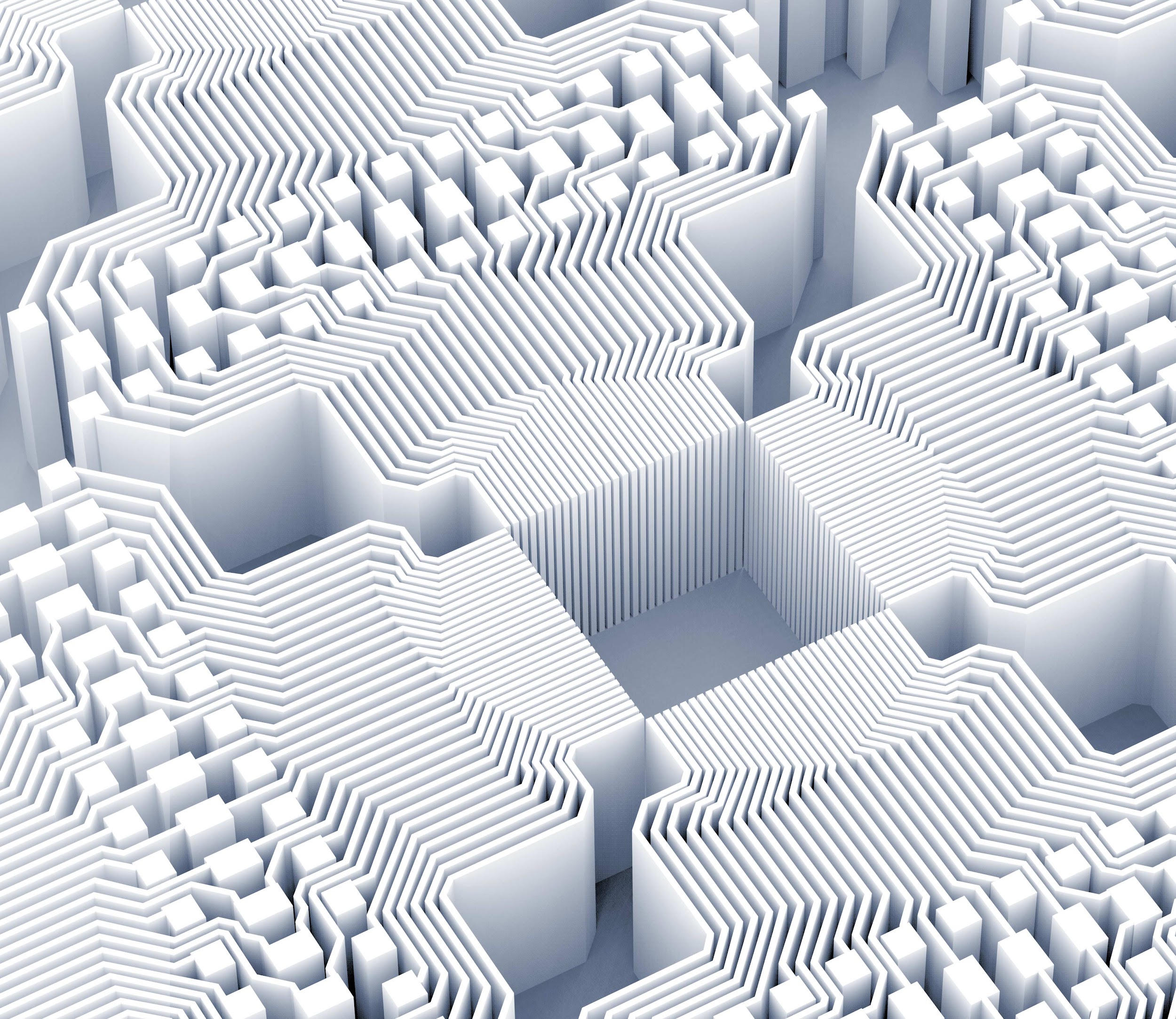 Thank you!
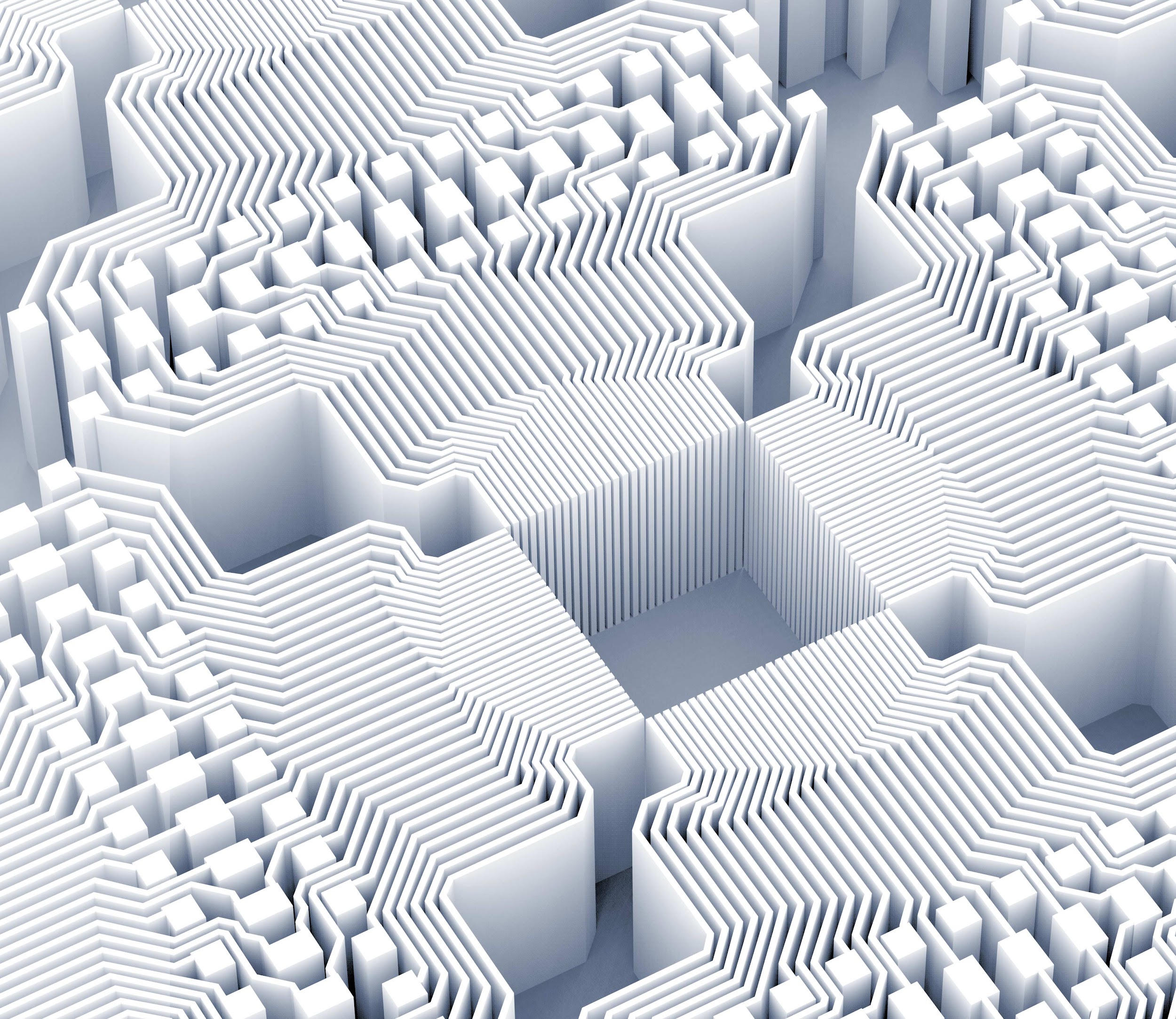 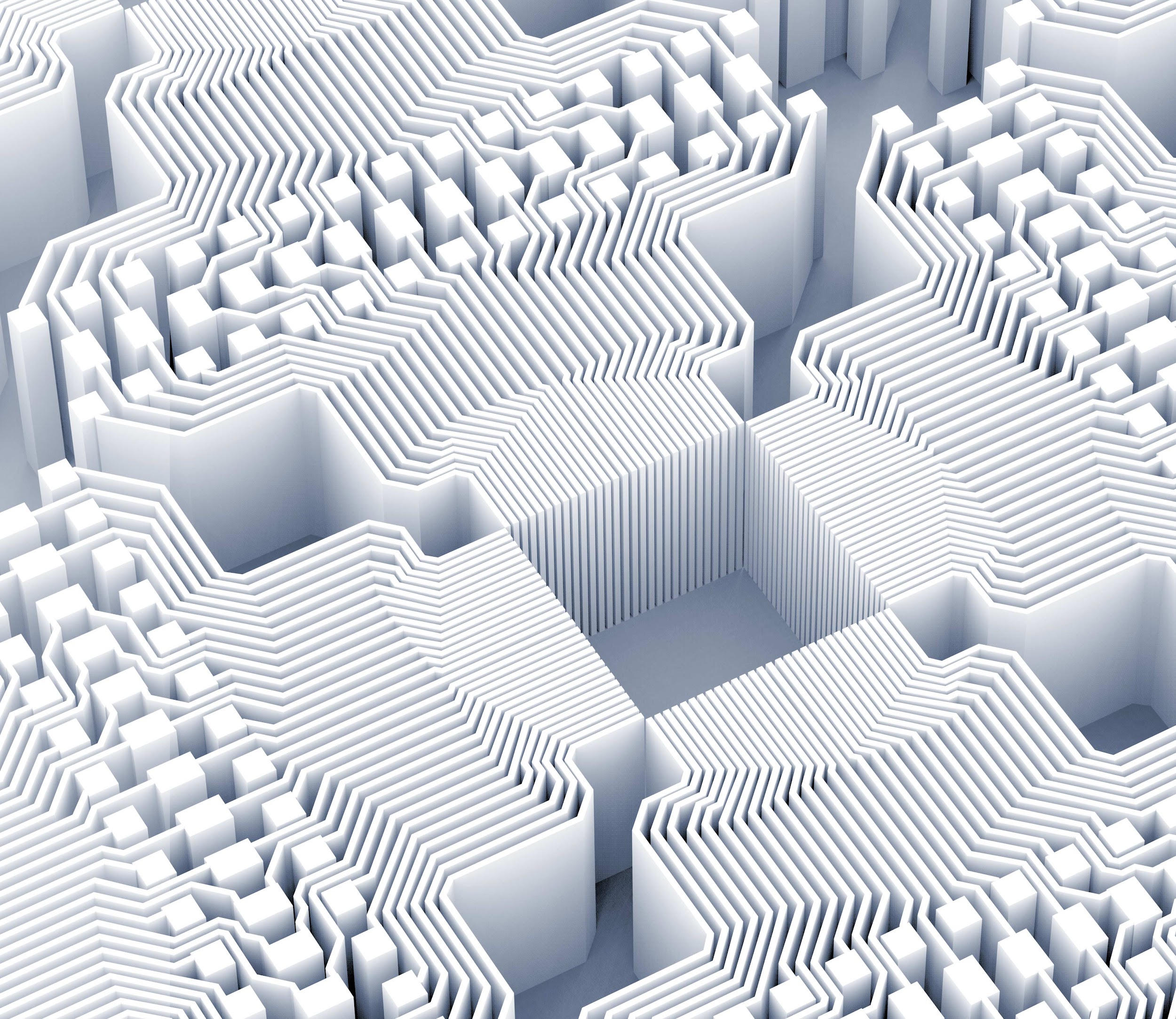 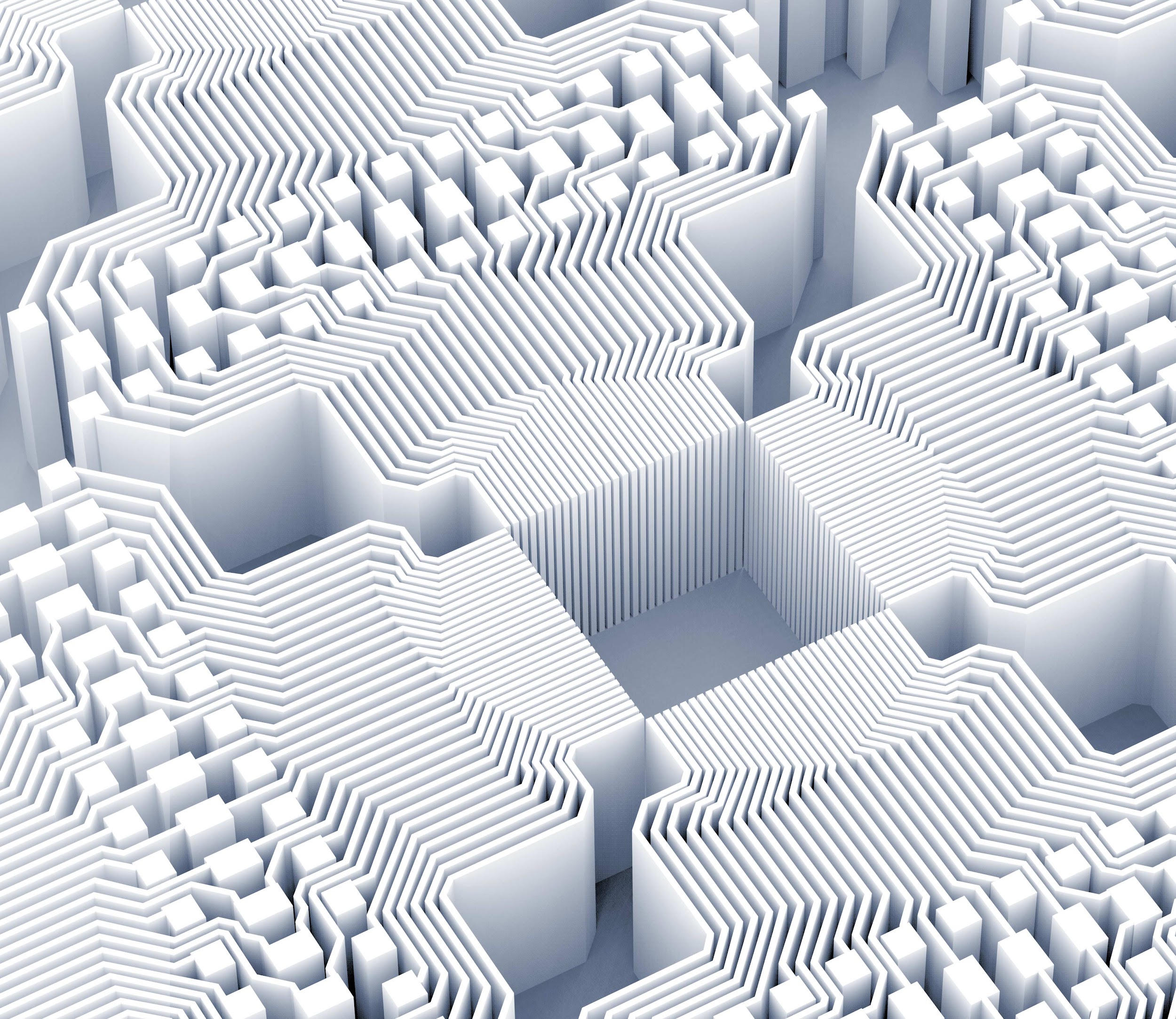 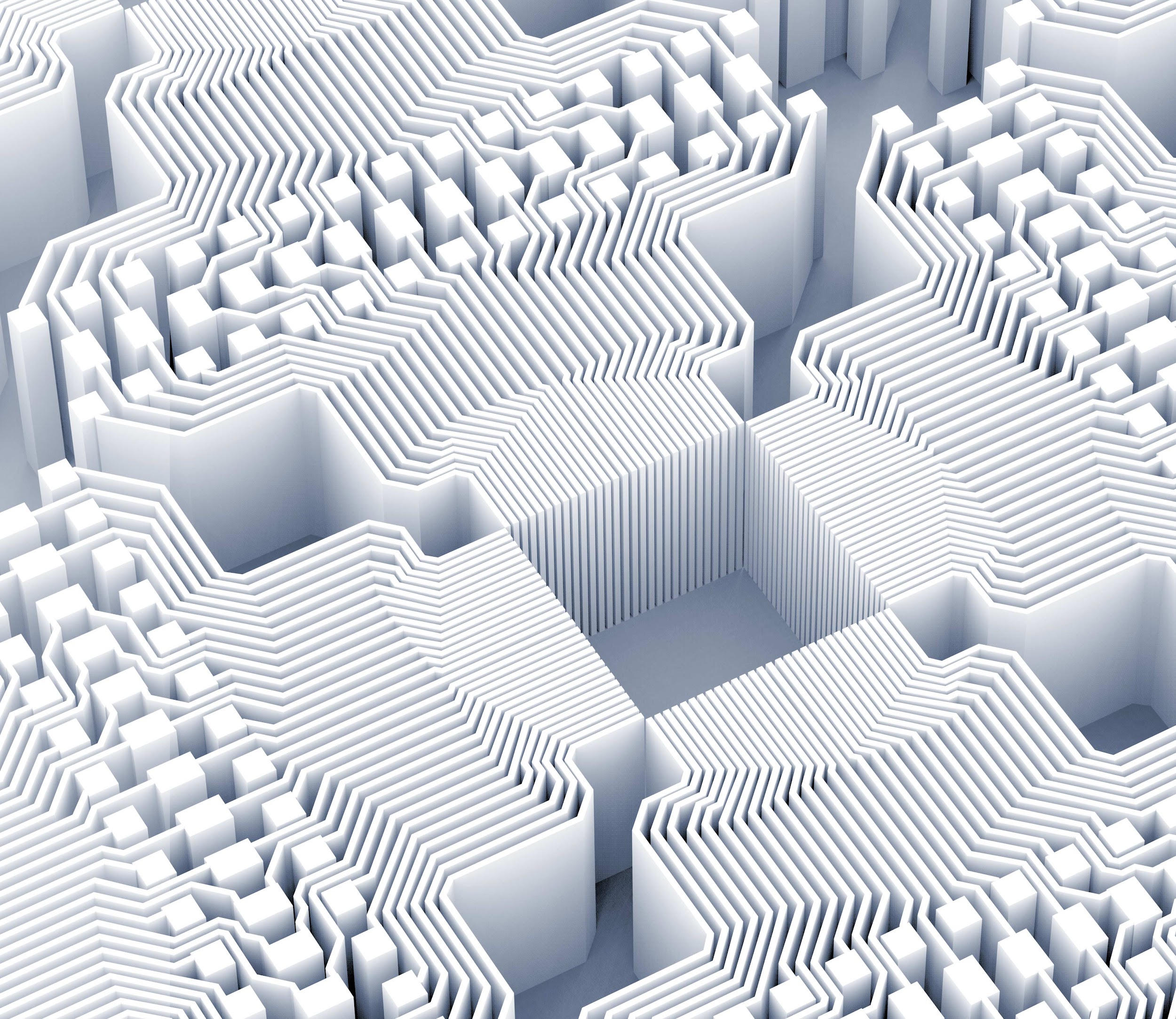 [Speaker Notes: Yes. This looks good. Polish up]